HOW TO GET A BILLION INDIANS ONLINE BY 2020
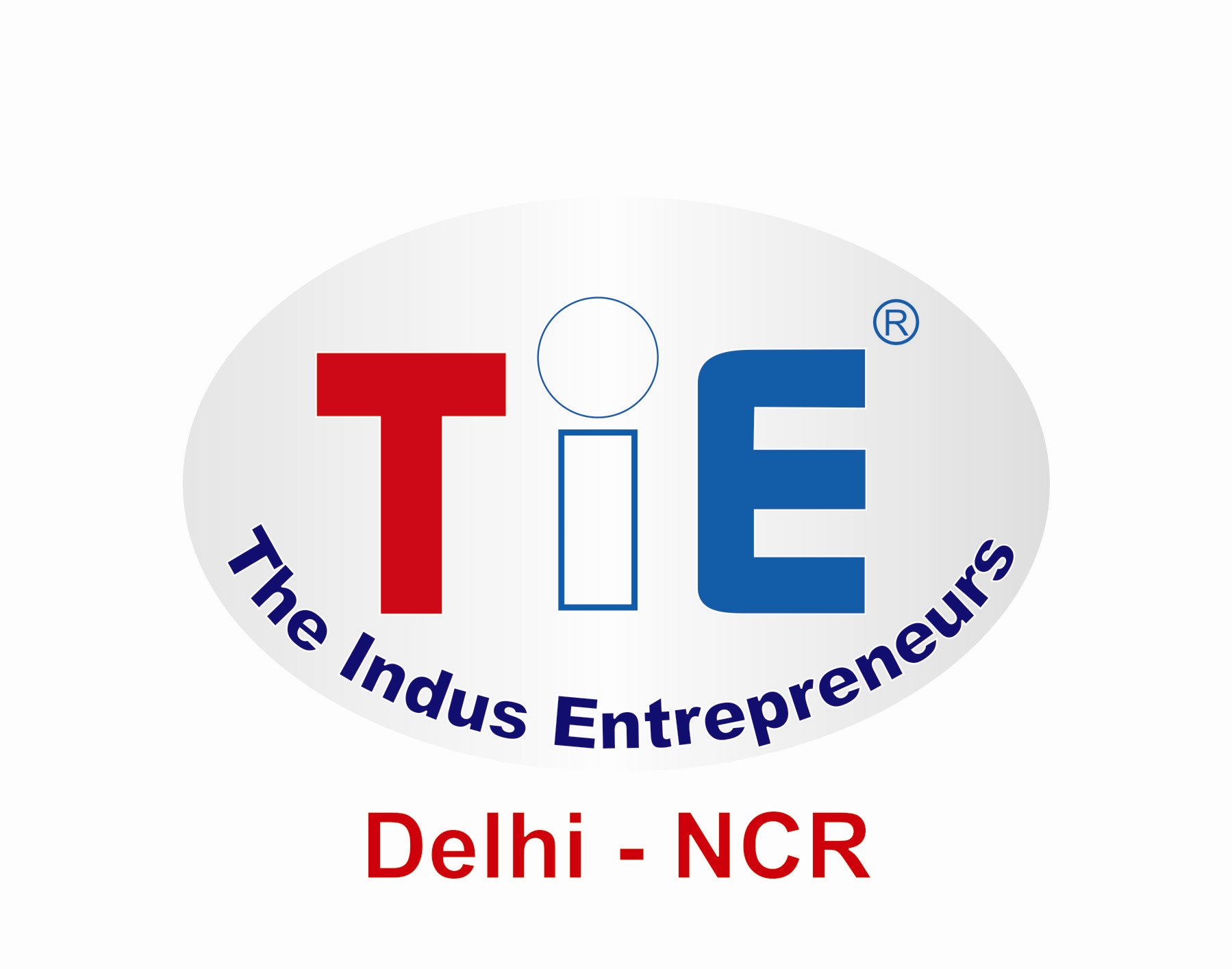 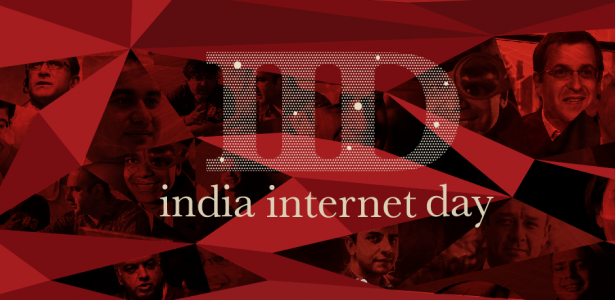 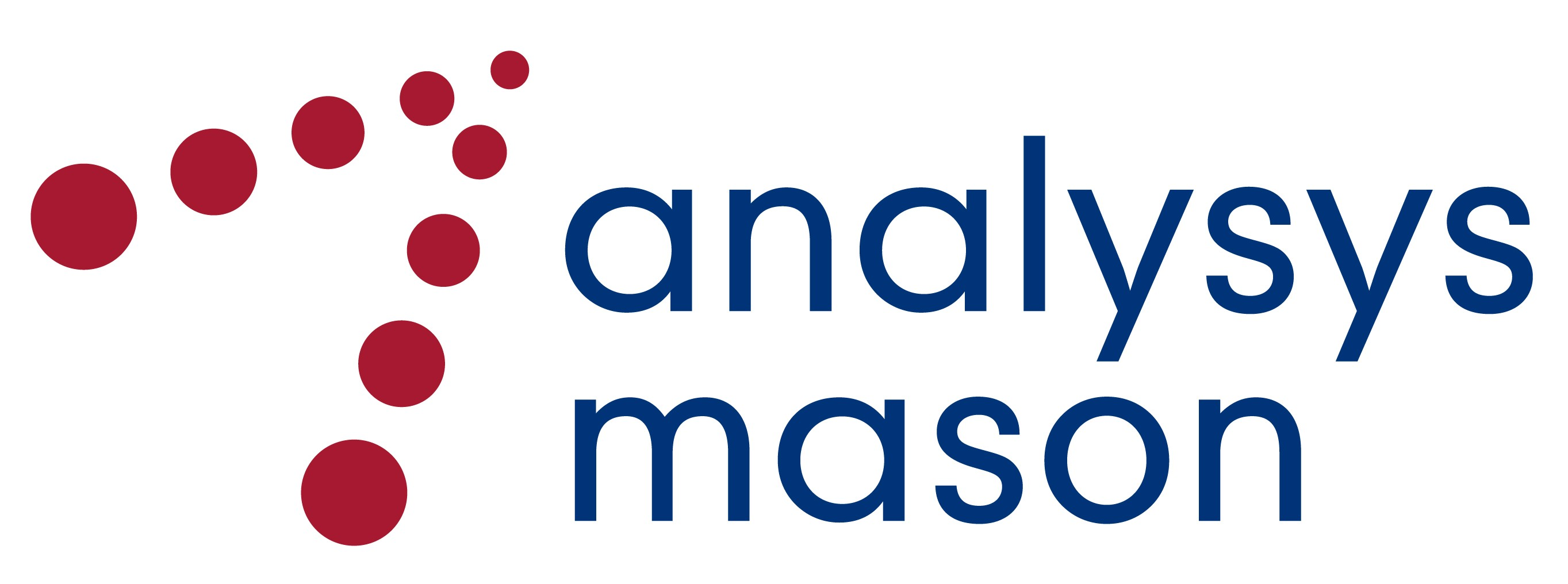 Laleema Senanayake
LIRNEasia, 10.06.2016
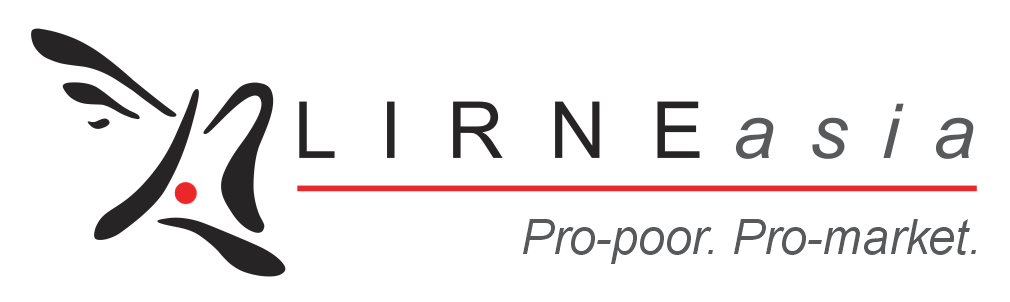 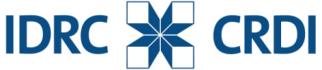 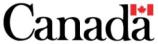 This work was carried out with the aid of a grant from the International Development Research Centre, Canada.
[Speaker Notes: TIE: Non  profit global community welcoming entrepreneurs all around the world. It’s the worlds largest entrepreneurial organization.
Analysis Mason group is a research and advisory providing telecoms, media and technology related insight
iDay 2016: Indias’ largest Internet conference
April, 2016
Authors: Rohan Dhamija (Partner, analysis mason)
              Sourabh Kaushal (Senior engagement engineer, analysis mason)]
INTRODUCTION
1 Billion Internet users in India by 2020
Inclusive digital revolution
Multiple initiatives by central and state government of India
Vision: Transform India into digitally empowered society and knowledge economy
It is important that the population is connected to Internet to directly benefit from these services
746 million unique Internet users by 2020 (Analysys Mason’s proprietary market forecast model)
Additional 254 million unique Internet users (digitally un-served and under-served)
Commitment by key stakeholders: government, operators, consumer Internet companies and technology companies
[Speaker Notes: Inclusive digital revolution in India: Increase in Internet connected population, growing use of social media, expansion of 2G and 3G services, launch of LTE services, reduction of smartphone prices (125 million smart phones), availability of easy financing options 
MGNREGA, AADHAR, Digital India]
KEY QUESTIONS?
A billion Internet connected Indians by 2020- Is it realistic?
Key impediments for connecting the digitally un-served and under-served population
Potential business models for addressing issues around access and services
Most appropriate business model required to connect a billion Indians to Internet

Input from industry participants and industry experts and publicly available information
3
A BILLION INTERNET CONNECTED INDIANS BY 2010- IS IT REALISTIC?
Internet subscriptions and unique users in India, million, December, 2015
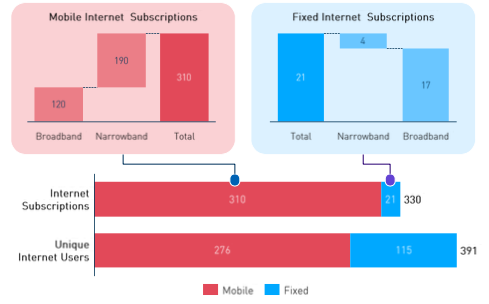 Internet penetration: 30.7 % of the population
4
[Speaker Notes: Internet take up driven by mobile data services
Address the gap left by limited deployment of wire line infrastructure: 30-35 million copper lines with only half can be upgraded for DSL (loop length and quality of copper), high fibre deployment costs in rural India, right of way issues (http://telecomdrive.com/right-way-biggest-challenge-mobile-backhaul/), Low broadband ARPU (Average revenue per user) (Total revenue/ number of subscribers) 750 per month for DSL/FTTX services and INR 500 for high speed broadband access]
MOBILE INTERNET SUBSCRIPTIONS ON THE RISE
Mobile Internet subscriptions: 220 million in 2013 to 310 million in Dec 2015
Rapid expansion of 3G and LTE networks
Penetration of 3G and LTE enabled smartphones
Auction of spectrum
Change in market dynamics with the launch of LTE services by Reliance Jio
Access to wired/ fixed networks will be limited
Analysis masons propriety market forecast model (circle-level forecast using benchmarking, regression analysis, affordability assessment etc.)
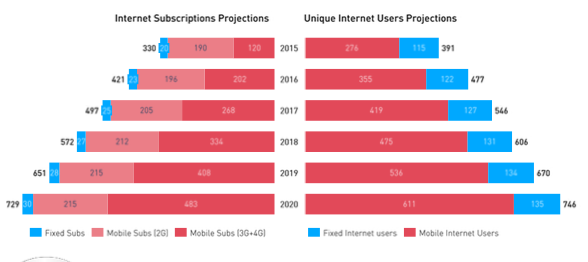 How can the Internet access be provided in a “net-neutral” way?
5
[Speaker Notes: Growing 2G and 3G data network coverage, affordable smartphone prices, improved specification of devices, regular use of multimedia based entertainment services and social networking
Entertainment based multimedia services: 40% of data consumption (over 60 million unique Youtube users etc)
Social networking/ instant messaging (20% of wireless data consumption) (FB has 142 million users from which 133 million access through mobile device, whatsapp has 100 million users)
Take away the existing constrains on infrastructure (backhaul and access, affordability (device+ services), and use cases (relevent/ local services and apps))]
KEY IMPEDIMENTS RESTRICTING INTERNET ADOPTION
6
[Speaker Notes: Supply side and demand side challenges 
National council for applied economic research (NCAER)’s India Human Development Survey (IHDS) 2011- 212 annual income of 40% of countries households are less than INR 55,640
Annual telecom expense : INR 4,000 is 10% of households income
Its unaffordable]
BUSINESS MODELS FOR CONNECTING DIGITALLY UN-SERVED/ UNDER SERVED POPULATION
7
[Speaker Notes: NOFN deployment is very low (BBNL; BSNL, railtel and powergrid) 
The GOI approved the establishment of NOFN (Now BharatNet) in October 2011, with a goal of completion by December 2016 at a cost of USD4 billion. By December 2015, BharatNet was rolled out only in 32,272 GPs (Sasi, 2016). 
TRAI recommended a public private partnership (PPP) model to speed up the NOFN rollout
Limited clarity on who is providing last mile access
7 access models for NOFN last mile connectivity]
Operators/ ISP Initiatives
8
1. Promotional 3G/ 4G packs to drive discovery/ Experimentation
Pros:
Low entry barrier of data services may act as a motivator for non users/ voice only users to experiment with various data services
Win-win for operators who are looking to drive revenue from data services and consumers who get access to services at a lower cost
Cons
High possibility of initial users dropping out following the promotional period
Given the limited available spectrum, operators might not be interested in offering subsidized data packs initially in urban areas
Does not address the issue around creating awareness and educating the users on potential benefits of Internet within limited promotional time frame
9
[Speaker Notes: Low priced 3G or 4G promotional data packs (INR 50 for 500 MB data) with the validity of 30 days to enable experience of different data packs
Reliance Jio is creating the most extensive and future-proof network in India, and perhaps, in the world. In addition to the existing pan India 2300 MHz spectrum and 1800 MHz in 14 circles, Jio invested over Rs 10,000 crore during this year's auction to acquire 800 MHz spectrum in 10 circles and 1800 MHz spectrum in 6 circles. This brings the cumulative investment in spectrum assets to nearly Rs 34,000 crores. Jio now has the largest footprint of liberalized spectrum in the country, acquired in an extremely cost effective manner.
Reliance Jio has laid more than 2.5 lakh kilometres of fibre-optic cables, covering 18,000 cities and over one lakh villages, with the aim of covering 100% of the nation’s population by 2018. It has an initial end-to-end capacity to serve in excess of 100 million wireless broadband and 20 million Fibre-to-Home customers. Reliance Jio has also built nearly half-a-million square feet of cloud data centres and a multi-Terabit capacity international network.
The infrastructure is being built in partnership with some of the world’s most technologically advanced companies.]
2. Minimal speed free universal data access
Pros:
Free services will facilitate experimentation and discovery of low bandwidth services
Post initial experience and discovery, users might consider opting for regular data packs
Cons
Given the limited available spectrum, operators might not be interested in offering subsidized data packs initially in urban areas
Low speed Internet might not provide the kind of experience to motivate the user for regular data usage
10
[Speaker Notes: Providing subscribers universal free access to 64 kbit/s mobile data. This could be applicable for limited daily download (10MB per day) and for higher usage, normal charges can be applied]
Central/ State government initiatives
11
3. Community or government institution WiFi (NOFN backhaul)
Pros:
End to end planning and funding by government will eliminate concerns over business viability
High level utilization of up coming NOFN infrastructure
Cons
Involvement of multiple stakeholders could create roll out issues
Providing a ubiquitous WiFi network covering the entire area will be a challenge
Speed of deployment and success of such programs can potentially be an issue
12
[Speaker Notes: Government can provide wifi based access through government organizations. Government can consider providing universal free access to 512kbits/s speed with limited data download]
4. Subsidized data packs for low income segments
Pros:
Potential to address affordability issue among low- income groups
Act as extension of NOFN program
Will facilitate successful implementation of other e- government programs that will help drive economic growth

Cons
Speedy development and execution of such subsidy program could be a challenge
Does not address smart phone/ access device affordability issue
13
[Speaker Notes: Subsidized data packs for low income segments
Eg: FCC “lifeline program”. Discount on monthly service of USD 9.25 per month for eligible low income subscribers in USA]
5. USOF based WiFi access through reverse auction using NOFN as backhaul
Pros:
Proven model as structure, so can be quickly implemented
Fast and affective deployment of the access infrastructure can be dictated based on rollout milestones and associated penalties for missing them

Cons
With limited government control, private operators/ service providers may not stick to the timelines
Lack of interest among private companies due to poor business case
14
[Speaker Notes: The government can adapt reverse auction to award the contract to bidders (operators/ ISPs) who needs lowest support from the government to a service area]
Corporates and tech companies driven initiatives
15
6. CSR based WiFi access
Pros:
Relatively faster and effective deployment due to the involvement of private sector 
Utilization of NOFN infrastructure
Cons
Mass scale WiFi network deployment could be challenge
Continuous funding support for sustaining long term program
16
[Speaker Notes: Multiple cooperates forming a non profit consortium and adapt a service area with backhaul support from NOFN]
7. Use of innovative technologies/ solutions for access
Pros:
Faster and affective deployment due to the involvement of private – sector/ technology companies
High possibility of better acceptability from new end users as a result of better education/ awareness drive by private sector/technology companies
Cons:
Large- scale deployment without government support will be difficult
No clear cut model for generating revenue as advertisement revenue might not be sufficient to recover investments
17
[Speaker Notes: Minimizing the effective costs associated with access services by adapting innovative approaches and ad supported free Wifi services in public places
Google’s initiative of free wifi at 100 railway stations by the end of 2016]
COMPARISON OF POTENTIAL ACCESS MODELS ON MULTIPLE PARAMETERS
DEVELOPMENT OF A ROBUST “ECOSYSTEM OF LOCAL LANGUAGE/ RELEVANT SERVICES AND APPS”
Basic necessity based services such as e- learning/ e- health
E-/m- banking, payments and wallets
E-/m commerce
E-/m marketplace and governance services
18
[Speaker Notes: For the success of 3G/ 4G packs for new users in the long term, the government/ DOT should review its definition on net neutrality
To maintain the users of Internet, there has to be relevant content]
CONCLUSION
Learn as you go approach
“Should use the Universal Service Obligation Fund and ask different technology players to create pilots on their technology so that the Government of India know, what all technologies are possible “ - Pvt Org (LIRNEasia institutional survey, 2016)
One model will not be applicable for all parts in India
Telcos are the key to mass connectivity
“As they are already providing 3G & 4G data services” 
“Huge role - simply the last mile is going to be wireless for next 3-5 years.” – Pvt Org
“Offering internet through the existing network is an easier option rather than going for entirely new setup of network and distribution” – Pvt Org
“These are the guys who are going to provide large mass“ – Influencer
Mobile network: mass coverage
“I think mobile will be the way of broadband connectivity for years to come.  Mobile has obviously higher penetration available 24*7, anywhere. So that way it is the way of connectivity in the future” – Pvt Org
Wifi: concentrated connectivity 
“Wifi is a hotspot kind of an opportunity” – Pvt Sector
19
[Speaker Notes: VLEs:aggregator of services & inducting rural India into the virtual world
GRAM PANCHAYAT: public facilitator & contact point 
CABLE & DTH: LIMITED IMMEDIATE POTENTIAL 
Standalone Internet providers: LOW potential

Mobile network, wifi, satellite, wireline, white space, DTH, wimax]
Technology Options For Diffusion
Long term potential
DTH
White space
?
Entertainment
Low cost alternative to mobile  networks?
Wireline
High density clusters
Pronged solution to meet localized needs
Satellite
Niche
Mass
Inaccessible, sparsely populated terrain
Wifi
Concentrated connectivity
Mobile networks
Immediate potential
[Speaker Notes: White space: Use unused parts of redio spectrum to deliver a low cost Internet access. 200-300MHz spectrum band available in white space can reach to 10km.
Direct to home technology satellite television broadcasting process intended for home reception]
CONCLUSION
Increase digital literacy
Develop support services (electricity)
“In the initial flush of things, people will be using it for entertainment. But in course of time people will understand the power of the medium” – Pvt Org
“It is very clear that once the demand factor gets out to the end user, that there will be pretty heavy demand ” – Influencer
1st & biggest gainer of rural net access, providing access to existing content is enterteinment followed by online shopping, education and banking/ financial services
21
[Speaker Notes: Computer literacy is 6.5% (2012)]